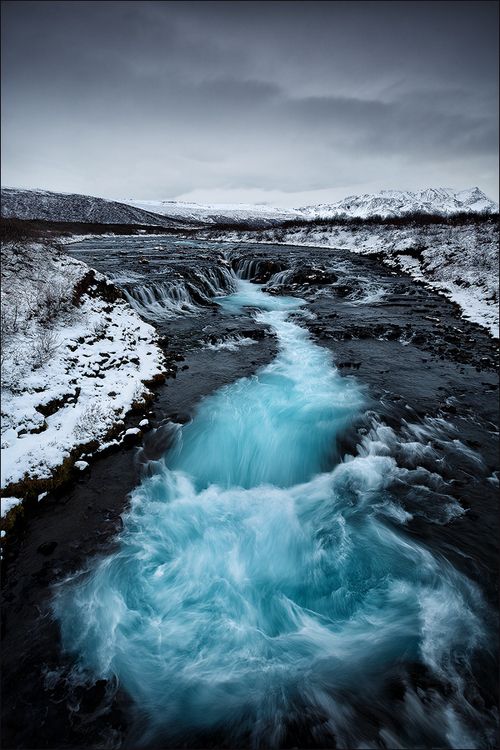 财务会计工作总结汇报ppt模板
Financial accounting work summary report ppt   template
汇报人：PPT汇
汇报时间：X月X日
[Speaker Notes: 毕业论文答辩主题页]
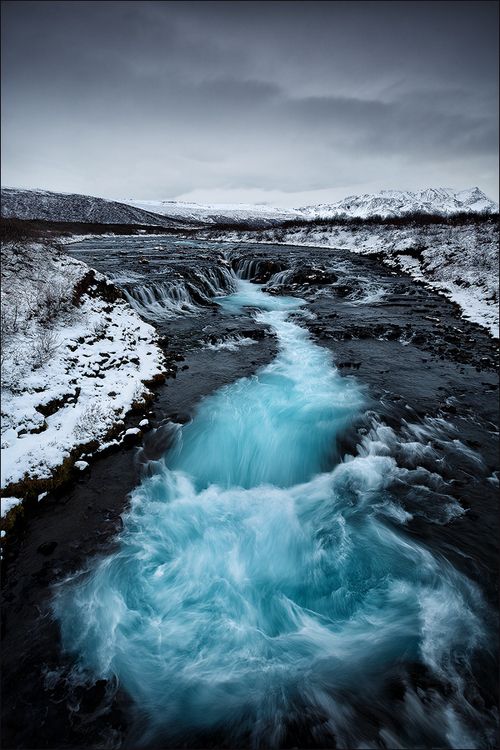 目录
contents
标题文本预设
标题文本预设
标题文本预设
标题文本预设
此部分内容作为文字排版占位显示 （建议使用主题字体）
此部分内容作为文字排版占位显示 （建议使用主题字体）
此部分内容作为文字排版占位显示 （建议使用主题字体）
此部分内容作为文字排版占位显示 （建议使用主题字体）
[Speaker Notes: 0b95ea7b-cfb2-426e-8ec1-49231745e226]
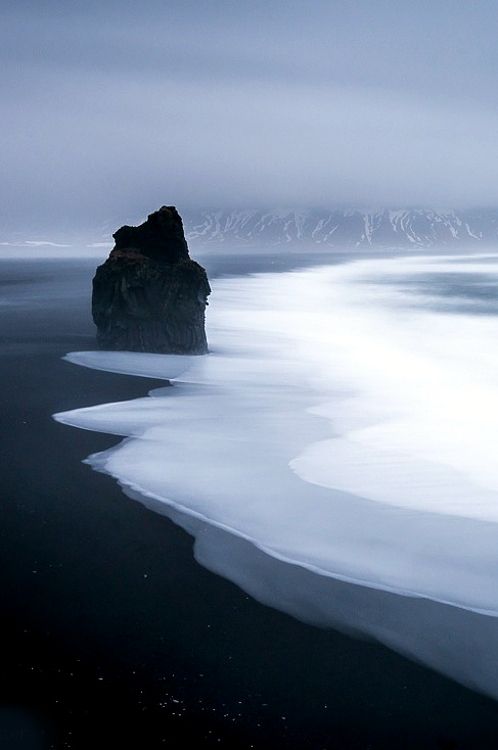 点击输入小标题
01
PART ONE
请在此编辑您的文本请在此编辑您的文本请在此编辑您的文本请在此编辑您的文本。
点击输入替换标题
标题文本预设
此部分内容作为文字排版占位显示（建议使用主题字体）
标题文本预设
标题文本预设
此部分内容作为文字排版占位显示（建议使用主题字体）
此部分内容作为文字排版占位显示（建议使用主题字体）
标题文本预设
此部分内容作为文字排版占位显示（建议使用主题字体）
[Speaker Notes: 0ccaa7ef-1ee3-4299-aab6-59a4ccab61ce]
点击输入替换标题
Europe (2018)
此部分内容作为文字排版占位显示（建议使用主题字体）如需更改请在（设置形状格式）菜单下（文本选项）中调整
此部分内容作为文字排版占位显示（建议使用主题字体）如需更改请在（设置形状格式）菜单下（文本选项）中调整
U.S.A. (2018)
86
64
49
此部分内容作为文字排版占位显示（建议使用主题字体）如需更改请在（设置形状格式）菜单下（文本选项）中调整
Asia (2018)
[Speaker Notes: 0cd64ff8-5b4f-4f51-8f73-e86e732b14d0]
点击输入替换标题
标题文本预设
标题文本预设
此部分内容作为文字排版占位显示 （建议使用主题字体）
此部分内容作为文字排版占位显示 （建议使用主题字体）
标题文本预设
标题文本预设
此部分内容作为文字排版占位显示 （建议使用主题字体）
此部分内容作为文字排版占位显示 （建议使用主题字体）
[Speaker Notes: 0cd73c33-8e26-4498-905c-7ced81e529a5]
点击输入替换标题
标题文本预设
标题文本预设
此部分内容作为文字排版占位显示（建议使用主题字体）
此部分内容作为文字排版占位显示（建议使用主题字体）
标题文本预设
标题文本预设
此部分内容作为文字排版占位显示（建议使用主题字体）
此部分内容作为文字排版占位显示（建议使用主题字体）
[Speaker Notes: 0e291731-89f1-41aa-9628-932b817332ab]
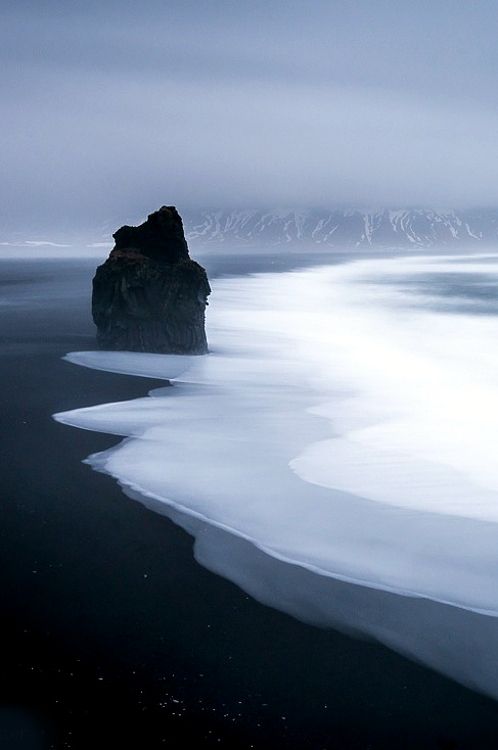 点击输入小标题
02
PART TWO
请在此编辑您的文本请在此编辑您的文本请在此编辑您的文本请在此编辑您的文本。
点击输入替换标题
标题文本预设
标题文本预设
标题文本预设
标题文本预设
此部分内容作为文字排版占位显示 （建议使用主题字体）
此部分内容作为文字排版占位显示 （建议使用主题字体）
此部分内容作为文字排版占位显示 （建议使用主题字体）
此部分内容作为文字排版占位显示 （建议使用主题字体）
[Speaker Notes: 0e5509ee-6438-4623-a4c3-c78d12411855]
点击输入替换标题
关键词
关键词
标题文本预设
标题文本预设
标题文本预设
标题文本预设
关键词
关键词
此部分内容作为文字排版占位显示 （建议使用主题字体）
此部分内容作为文字排版占位显示 （建议使用主题字体）
此部分内容作为文字排版占位显示 （建议使用主题字体）
此部分内容作为文字排版占位显示 （建议使用主题字体）
标题文本预设
标题文本预设
此部分内容作为文字排版占位显示（建议使用主题字体）如需更改请在（设置形状格式）菜单下（文本选项）中调整
此部分内容作为文字排版占位显示（建议使用主题字体）如需更改请在（设置形状格式）菜单下（文本选项）中调整
[Speaker Notes: 0e653657-ebb7-4f9f-96ba-dfd6c9676930]
点击输入替换标题
标题文本预设
标题文本预设
此部分内容作为文字排版占位显示（建议使用主题字体）
此部分内容作为文字排版占位显示（建议使用主题字体）
标题文本预设
标题文本预设
此部分内容作为文字排版占位显示（建议使用主题字体）
此部分内容作为文字排版占位显示（建议使用主题字体）
[Speaker Notes: 0eca6485-cc9a-4957-9aca-b330a5cfc0a6]
点击输入替换标题
标题文本预设
此部分内容作为文字排版占位显示 （建议使用主题字体）
标题文本预设
标题文本预设
标题文本预设
标题文本预设
此部分内容作为文字排版占位显示 （建议使用主题字体）
此部分内容作为文字排版占位显示 （建议使用主题字体）
此部分内容作为文字排版占位显示 （建议使用主题字体）
此部分内容作为文字排版占位显示 （建议使用主题字体）
01
02
05
03
04
[Speaker Notes: 0ed891f6-f54d-4e64-9730-02e4e1b64b94]
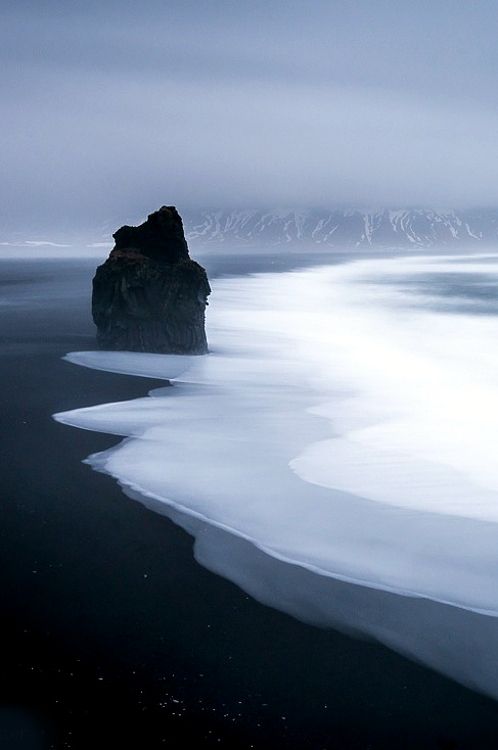 点击输入小标题
03
PART THERE
请在此编辑您的文本请在此编辑您的文本请在此编辑您的文本请在此编辑您的文本。
此部分内容作为文字排版占位显示（建议使用主题字体）。
标题文本预设
此部分内容作为文字排版占位显示（建议使用主题字体）。
标题文本预设
此部分内容作为文字排版占位显示（建议使用主题字体）。
标题文本预设
此部分内容作为文字排版占位显示（建议使用主题字体）。
标题文本预设
[Speaker Notes: 1f261d97-de4c-49c5-a1f1-520ef621e06f]
点击输入替换标题
标题文本预设
01
此部分内容作为文字排版占位显示 （建议使用主题字体）
标题文本预设
02
此部分内容作为文字排版占位显示 （建议使用主题字体）
标题文本预设
03
此部分内容作为文字排版占位显示（建议使用主题字体）
标题文本预设
04
此部分内容作为文字排版占位显示 （建议使用主题字体）
[Speaker Notes: 2a3a6766-90ff-4dc9-b46d-9cca8353303c]
点击输入替换标题
标题文本预设
标题文本预设
此部分内容作为文字排版占位显示 （建议使用主题字体）
此部分内容作为文字排版占位显示 （建议使用主题字体）
标题文本预设
标题文本预设
此部分内容作为文字排版占位显示 （建议使用主题字体）
此部分内容作为文字排版占位显示 （建议使用主题字体）
[Speaker Notes: 2a3ac505-70a0-48b3-9765-d105e67f600a]
点击输入替换标题
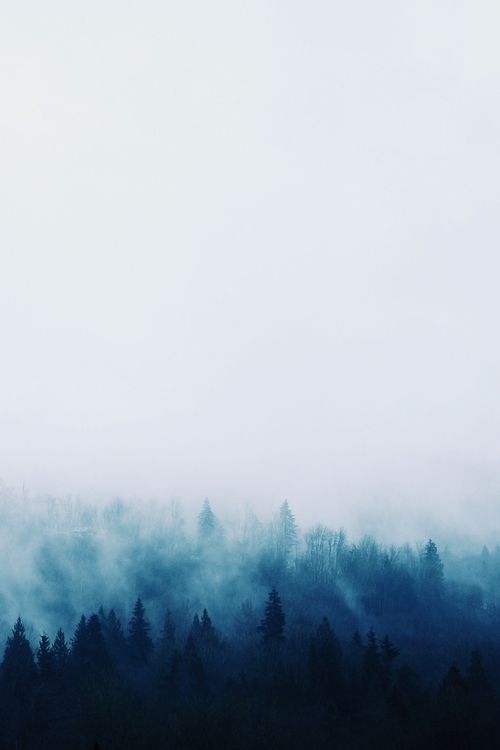 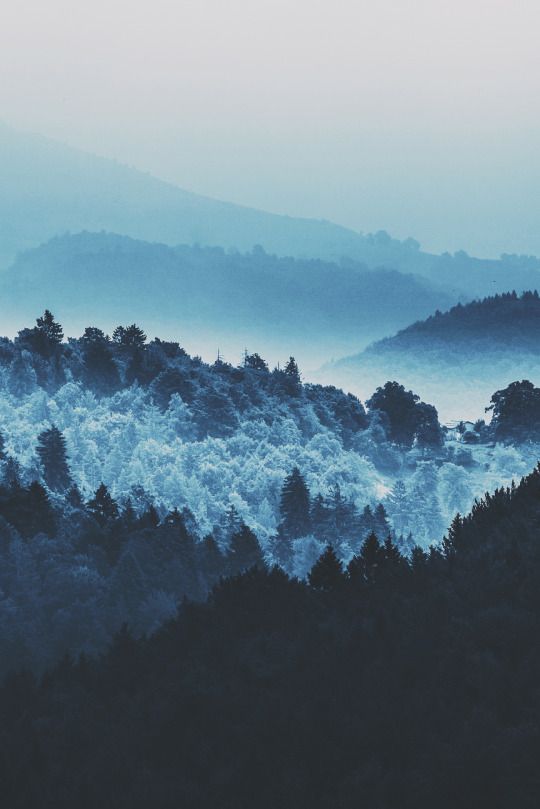 点击输入替换标题
此部分内容作为文字排版占位显示（建议使用主题字体）
[Speaker Notes: 2a8a358d-25ac-410b-9375-0aeff2fdc374]
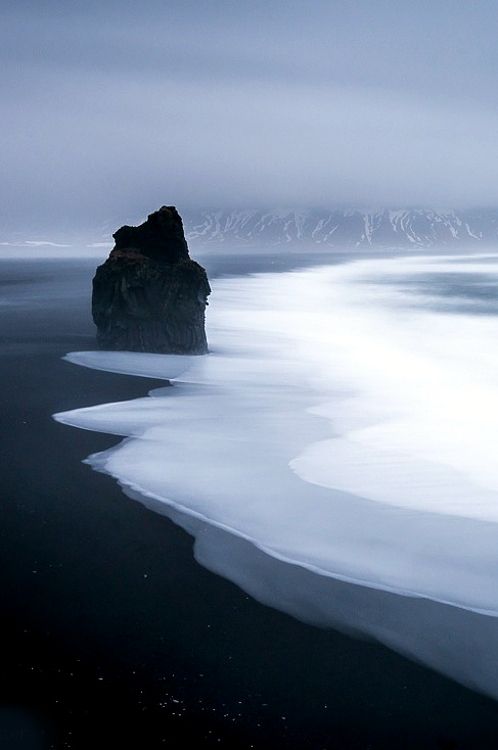 点击输入小标题
04
PART FOUR
请在此编辑您的文本请在此编辑您的文本请在此编辑您的文本请在此编辑您的文本。
点击输入替换标题
标题文本预设
标题文本预设
标题文本预设
标题文本预设
此部分内容作为文字排版占位显示（建议使用主题字体）
此部分内容作为文字排版占位显示（建议使用主题字体）
此部分内容作为文字排版占位显示（建议使用主题字体）
此部分内容作为文字排版占位显示（建议使用主题字体）
1
2
标题文本预设
标题文本预设
35%
65%
[Speaker Notes: 3bba9840-ad78-473b-b7c1-11914d1bf6b0]
点击输入替换标题
标题文本预设
此部分内容作为文字排版占位显示 （建议使用主题字体）
标题文本预设
此部分内容作为文字排版占位显示 （建议使用主题字体）
标题文本预设
标题文本预设
标题文本预设
此部分内容作为文字排版占位显示 （建议使用主题字体）
标题文本预设
标题文本预设
标题文本预设
此部分内容作为文字排版占位显示 （建议使用主题字体）
[Speaker Notes: 3d25336b-dab3-4e85-86c0-de7cbf12969d]
点击输入替换标题
标题文本预设
此部分内容作为文字排版占位显示（建议使用主题字体）
标题文本预设
此部分内容作为文字排版占位显示（建议使用主题字体）
标题文本预设
此部分内容作为文字排版占位显示（建议使用主题字体）
标题文本预设
此部分内容作为文字排版占位显示（建议使用主题字体）
标题文本预设
此部分内容作为文字排版占位显示（建议使用主题字体）
[Speaker Notes: 4e078790-294a-438d-84db-8cd8d9dcea9f]
点击输入替换标题
点击输入替换标题
点击输入您需要替换的内容
标题文本预设
标题文本预设
标题文本预设
此部分内容作为文字排版占位显示 （建议使用主题字体）
此部分内容作为文字排版占位显示 （建议使用主题字体）
此部分内容作为文字排版占位显示 （建议使用主题字体）
替换图示中的图标
点击输入替换内容点击输入替换内容
点击输入替换内容
点击输入替换内容
点击输入替换内容点击输入替换内容
点击输入替换内容
关键词
关键词
关键词
关键词
[Speaker Notes: 4f9b76c4-aece-4de7-a5b9-9199462f377b]
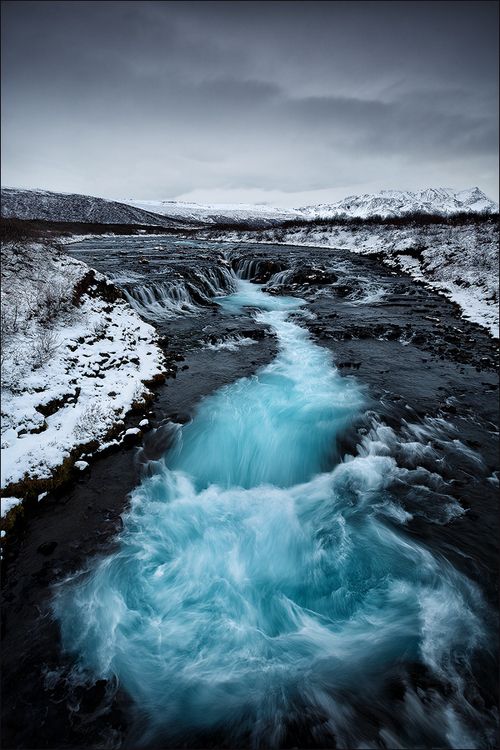 财务会计工作总结汇报ppt模板
谢谢观看
汇报人：PPT汇
汇报时间：X月X日
[Speaker Notes: 毕业论文答辩主题页]
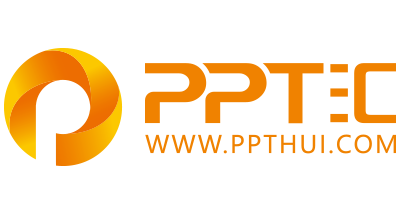 上万精品PPT模板全部免费下载
PPT汇    www.ppthui.com
PPT模板下载：www.ppthui.com/muban/            行业PPT模板：www.ppthui.com/hangye/
工作PPT模板：www.ppthui.com/gongzuo/         节日PPT模板：www.ppthui.com/jieri/
PPT背景图片： www.ppthui.com/beijing/            PPT课件模板：www.ppthui.com/kejian/
[Speaker Notes: 模板来自于 https://www.ppthui.com    【PPT汇】]
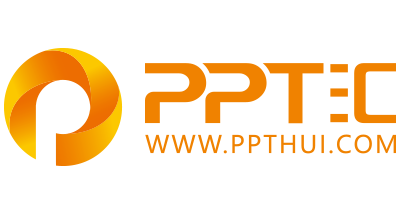 10000+套精品PPT模板全部免费下载
www.ppthui.com
PPT汇

PPT模板下载：www.ppthui.com/muban/            行业PPT模板：www.ppthui.com/hangye/
工作PPT模板：www.ppthui.com/gongzuo/         节日PPT模板：www.ppthui.com/jieri/
党政军事PPT：www.ppthui.com/dangzheng/     教育说课课件：www.ppthui.com/jiaoyu/
PPT模板：简洁模板丨商务模板丨自然风景丨时尚模板丨古典模板丨浪漫爱情丨卡通动漫丨艺术设计丨主题班会丨背景图片

行业PPT：党政军事丨科技模板丨工业机械丨医学医疗丨旅游旅行丨金融理财丨餐饮美食丨教育培训丨教学说课丨营销销售

工作PPT：工作汇报丨毕业答辩丨工作培训丨述职报告丨分析报告丨个人简历丨公司简介丨商业金融丨工作总结丨团队管理

More+
[Speaker Notes: 模板来自于 https://www.ppthui.com    【PPT汇】]